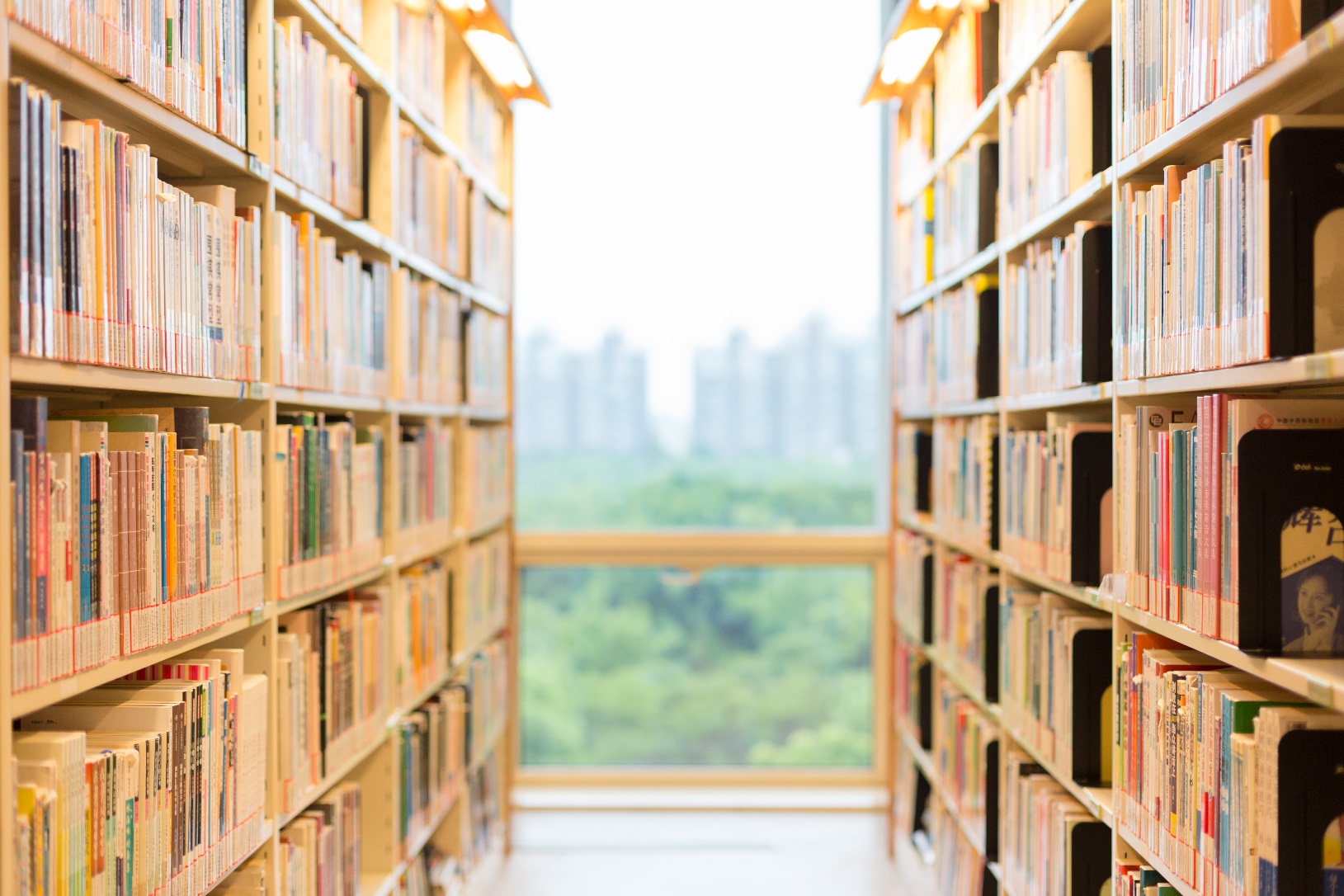 13.5 怎样认识和测量电压
本节内容要点：

1、什么是电压
2、电压的单位
3、电压表的结构和读数
4、电压表的使用方法
5、判断电压表的测量对象
6、与电压表有关的作图
1
什么是电压
水管中的水为什么会定向移动形成水流呢？甚至可以低处流向高处？
因为水管中的水受到了水压。
所以，水压是形成水流的原因。
水压是如何产生的？
水压来自抽水机的工作，抽水机的功率越大，则产生的水压越大。
导体中的电荷为什么会定向移动形成电流呢？
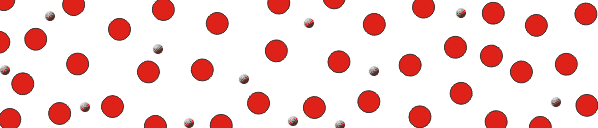 一般认为，导体两端存在类似水压一样的压力，称为电压。
所以，电压是形成电流的原因。
也就是说，电压是因，电流是果。
我们平常所说的“没电”、“停电”，其实指的是电压。
水压来自抽水机的工作。
类似的，电压来自电源的工作。
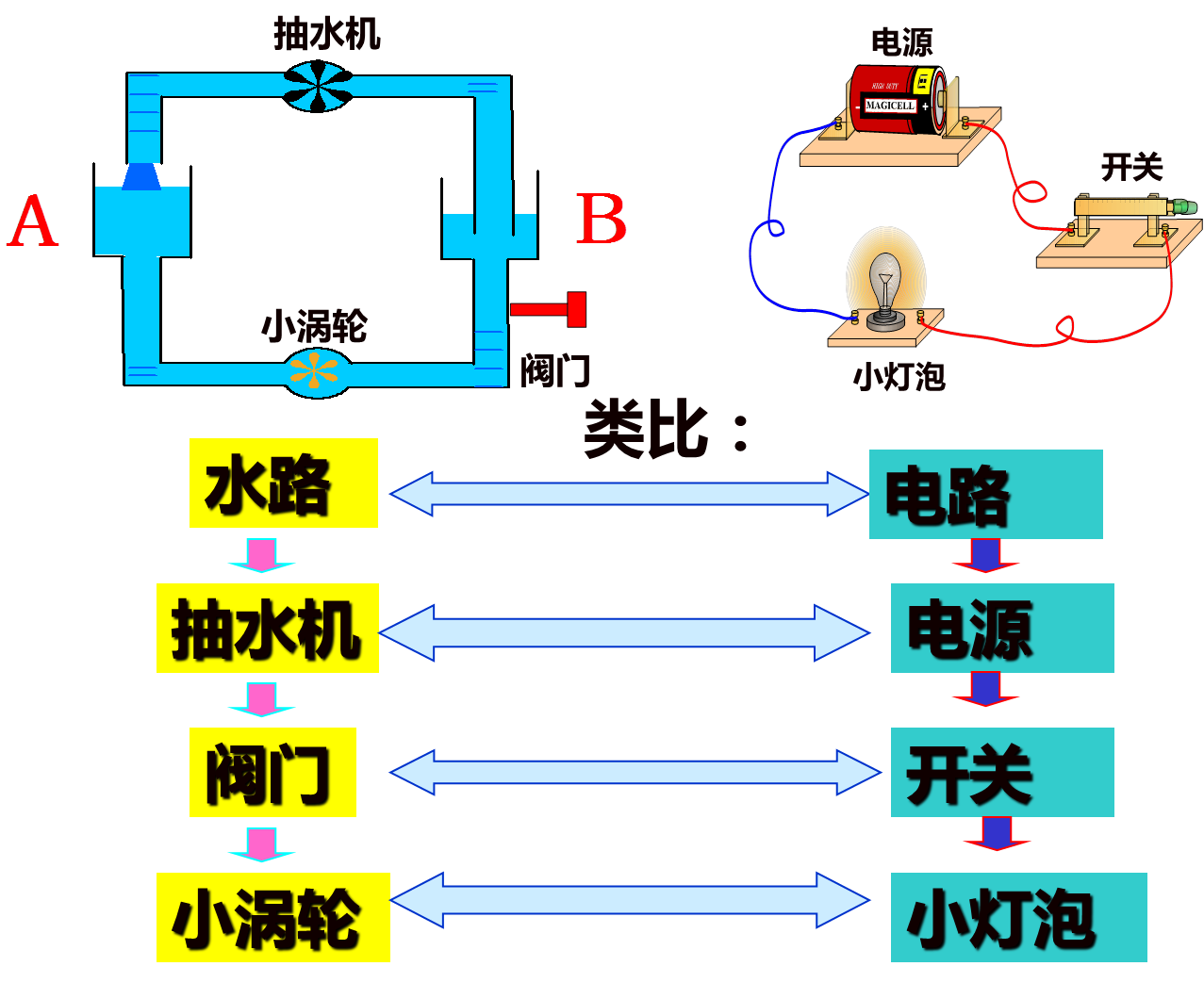 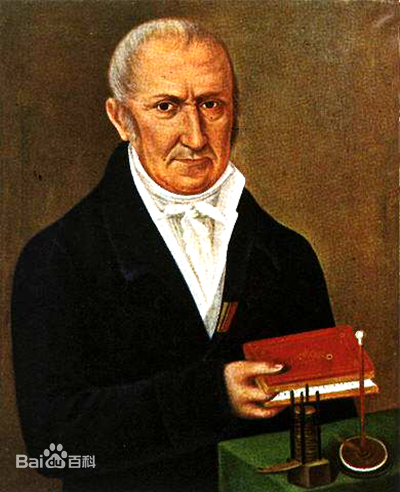 伏特 （Anastasio Volta 1745-1827)
意大利科学家伏特，首先提出了“电压”概念。他也是电池的发明者。
（最初，电压的英语名称为electrical tension）
2
电压的单位
电压的符号用“U”表示。

电压的单位是伏特，简称为伏，符号是V 。

例：干电池的提供的电压是1.5V，表达式为：
                     U=1.5V
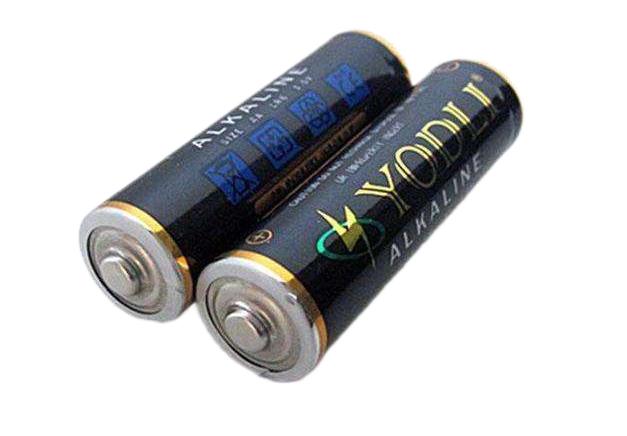 一些常见的电压值：

  1.一节干电池：1.5V               
  2.手机电池：3.7V 
  3.家庭电路：220V
  4.对人体的安全电压：一般不高于36V
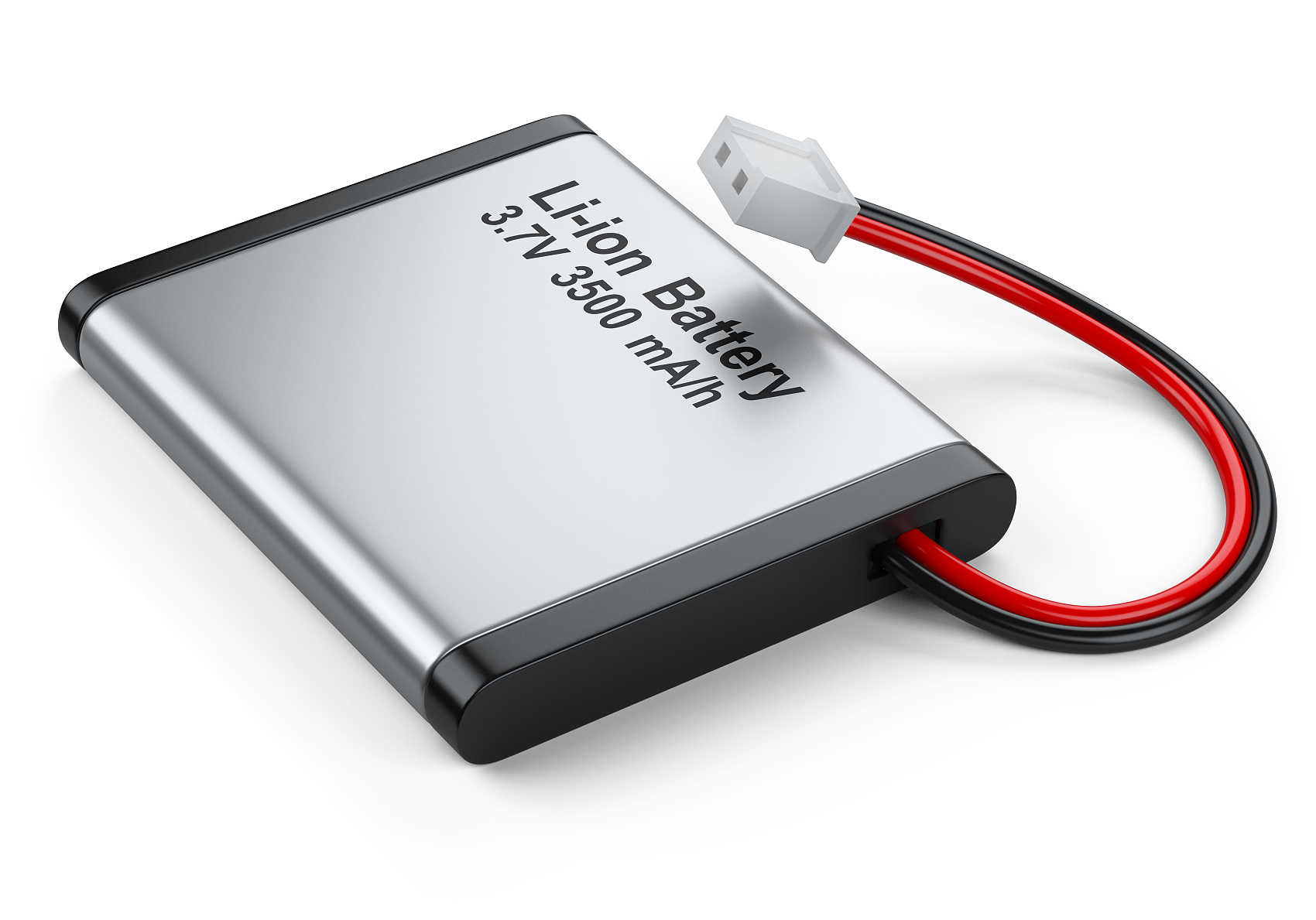 3
电压表的结构及读数
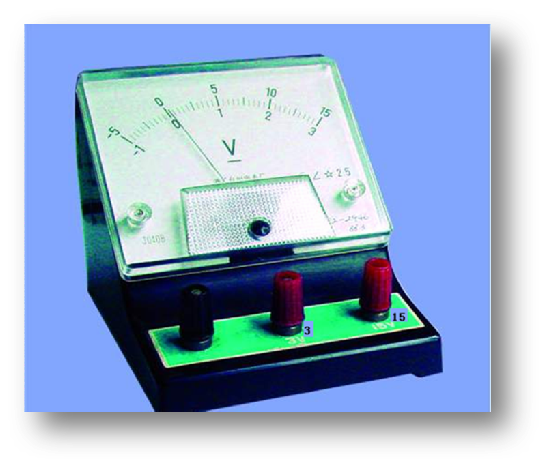 电压表

一种测量工具，用于测量电压的大小。
元件符号是:
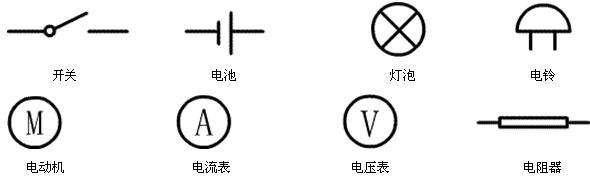 电压表的结构

有三个接线柱，两个量程
小量程：0-3V；分度值：0.1V
大量程：0-15V；分度值：0.5V

大量程的大小是小量程的5倍。
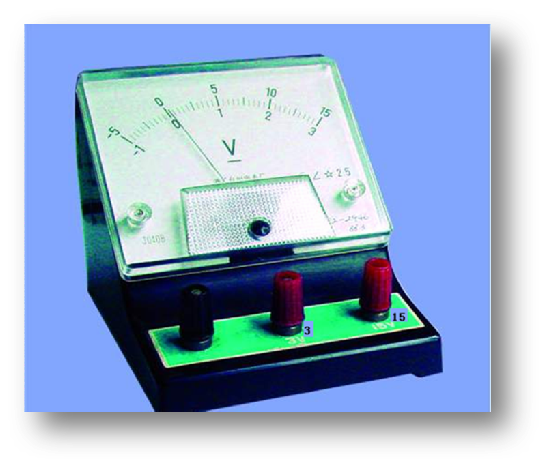 电压表的读数

① 判定量程 ② 确定分度值 ③ 根据指针位置读取电压表的示数
④ 不要忘记单位
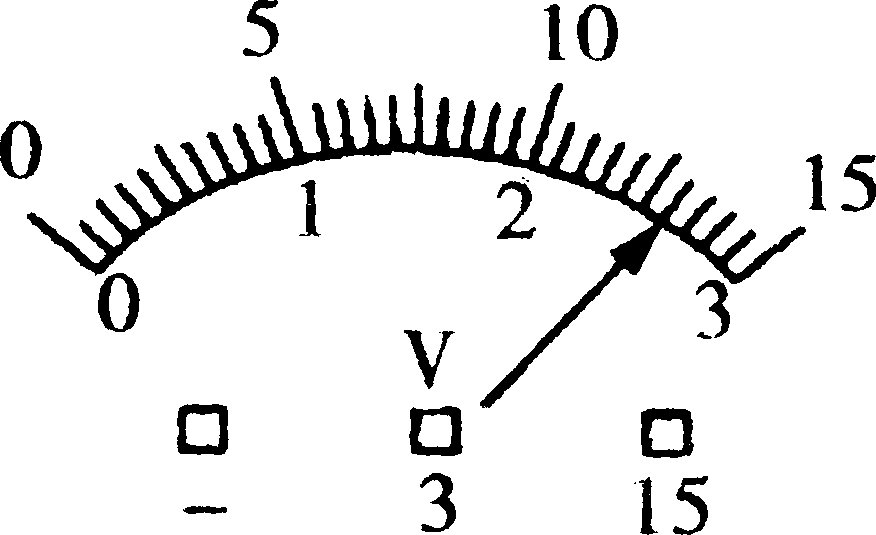 4
电压表的使用方法
电压表的两个角色

1、只能是一个测量工具，不能当成用电器。
2、虽然电压表工作时，有极为微弱的电流通过，但为了研究问题的方便，电压表在电路中不会起到接通电路的作用，反而相当于一根断开的导线。
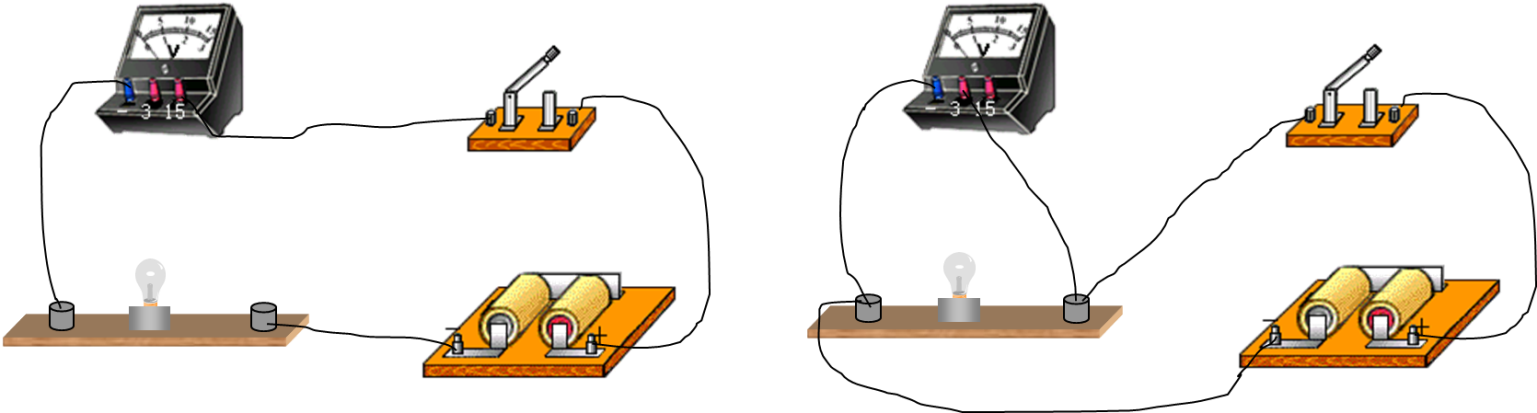 电压表的使用方法

1、测量电源电压——开路——直接接在电源两端
2、测量用电器电压——通路——与用电器并联
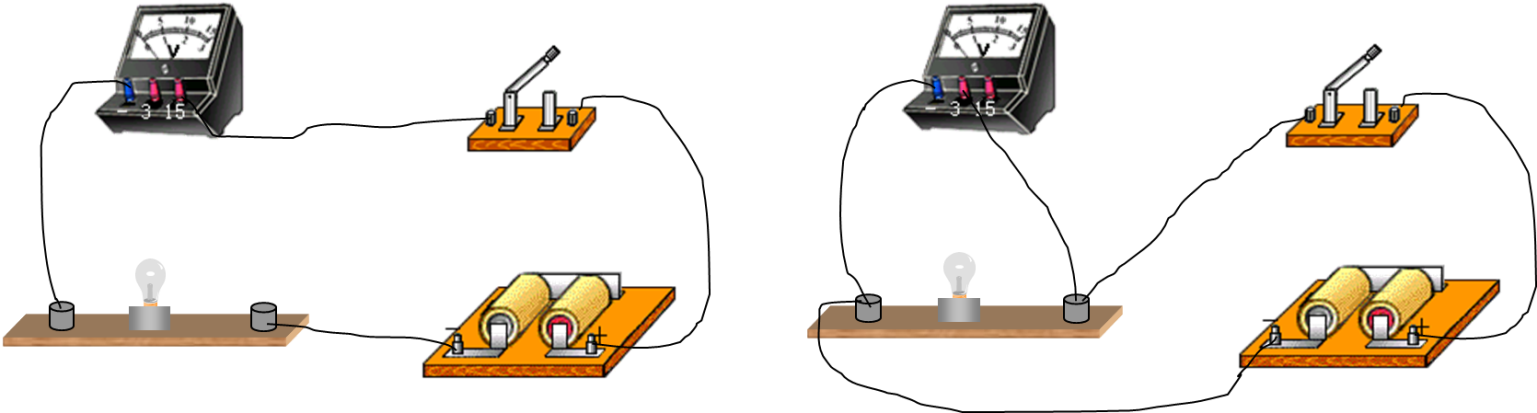 电压表的注意事项

“正入负出”、“试触”。

试触后，若出现这么几种情况，请分析原因：
1、指针不动（内短外断）；
2、指针反向偏转；
3、指针几乎没动，或偏转了一点点；
4、指针指到了最右边。
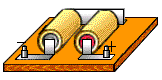 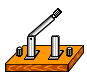 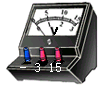 课堂测评
1、当开关闭合时，试分析电压表是否有示数
电压表和电流表的异同

1、电流表不能直接接在电源的两极上；电压表可以接在电源的两极，测出电源提供的电压（即电源电压）。
2、电流表与用电器串联；电压表与用电器并联。
3、电流表可当成导线（闭合的开关）；电压表可当成开路（断开的开关）。
课堂测评
1、关于电压表的使用，正确的是（  ）
A.电压表不能直接测量电源电压，否则会烧坏
B.尽可能选大的量程，以免损坏电压表
C.经试触后，被测电压不超过小量程时，应选用较小量程
D.电压表接入电路时，不用考虑“+”“-”接线柱的接法
5
判断电压表的测量对象
判断电压表测量对象的方法

1、判断电路的连接方式（先去掉电压表和电流表、再用拆除法）
2、判断电压表的测量对象——去源法
“去源法”：“去掉”电源（用手捂住电源），再看电压表与哪部分构成闭合回路，那么电压表测的就是那部分电路的电压。
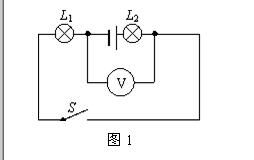 3、特殊情况：
①电源或电压表短路，电压表示数为零；
②只有电压表与用电器串联在电源两端，电压表示数接近电源电压；
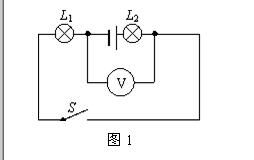 课堂测评
1、请判断V1和V2电压表的测量对象分别是谁？（多个电压表，要判断一个，先去掉其他电压表）
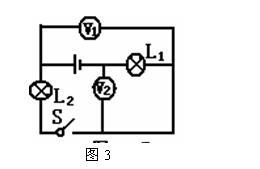 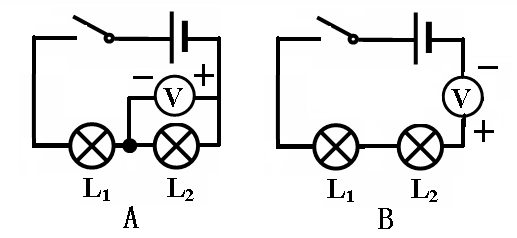 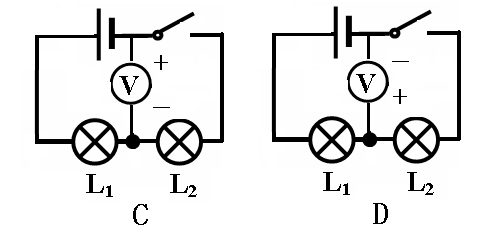 课堂测评
2、如图所示，要使电压表测灯L2两端的电压，正确的电路图是（  ）
6
与电压表有关的作图
实物图画电路图

1、去掉电流表、电压表；
2、用拆除法判断连接方式
3、用单线法判断电流表的测量对象（也可用此法判断开关所处的位置）
4、用去源法判断电压表的测量对象
课堂测评
1、根据实物图，画出它的电路图
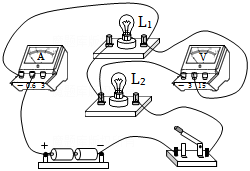 课堂测评
1、已知电源电压为3V，通过灯泡L1、L2的电流分别为1A和0.5A，请根据电路图用笔画线代替导线连接实物。
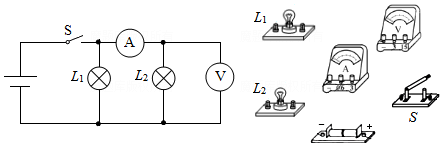 7
补充
电源串联——各电源电压之和

电源并联——各电源电压相等
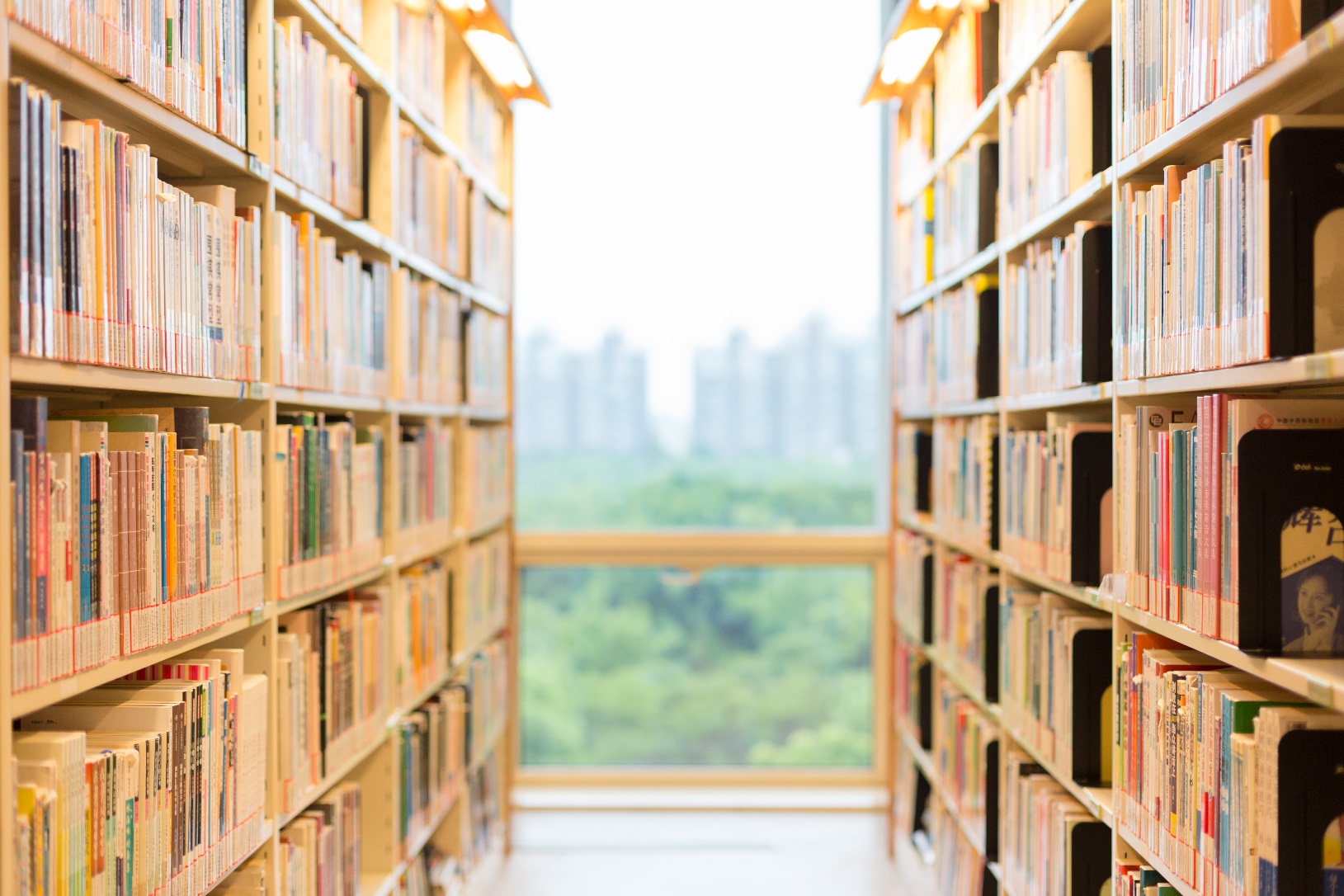 有梦想   才有力量